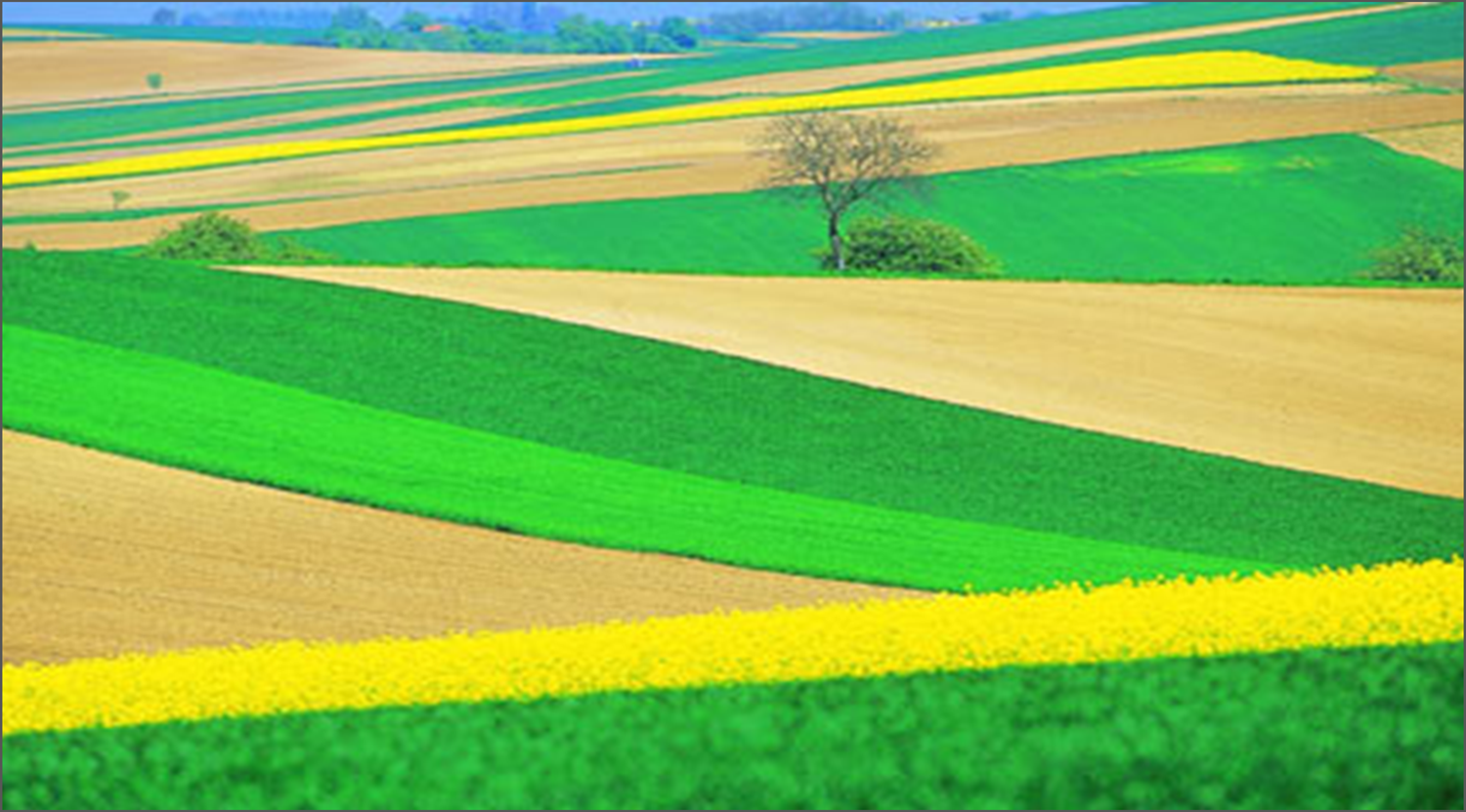 OREGIN 521st February 2019
www.adas.uk
WP 4.1 Establishment, management and phenotyping of field trials
Winter field trials in 2019-20, 2020-21, 2021-22
Each trial to include ca. 30 reference B.napus varieties
2019-20 trial will include pre-breeding WOSR lines developed from alien introgression/ mutagenesis/ exotic/ spring source material (ca. 14 lines)
ADAS & Elsoms: seed yield, rooting, establishment, early vigour
UoR: nutrient uptake and remobilisation
RRes, UoH and NIAB: trial/phenotype diseases 
Industry stakeholders (e.g. Limagrain) phenotype for oil content, glucosinolates, protein and fatty acid composition
† Include standard N treatment for a subset of varieties
††measure on a subset of varieties
WP4.1 Milestones
Varieties being bulked 2019
Plans for 2019-20 trials
Site locations
Agree which lines/varieties
Seed rate and quantity requirements
Date seed available
Distribution of seed to sites
Specify measurements and on which lines
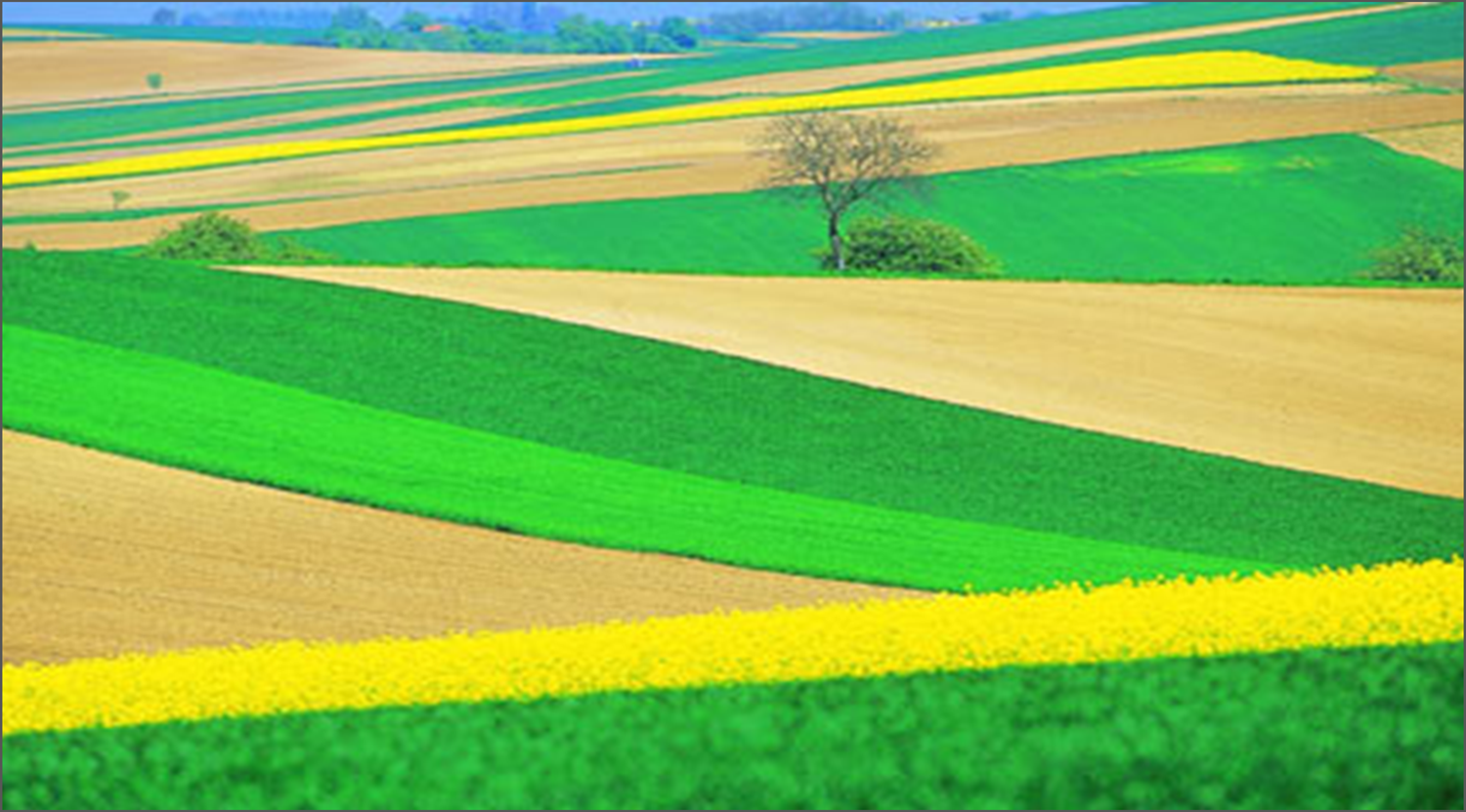 Thank you